TRƯỜNG TIỂU HỌC GIA QUẤT
TOÁN 5
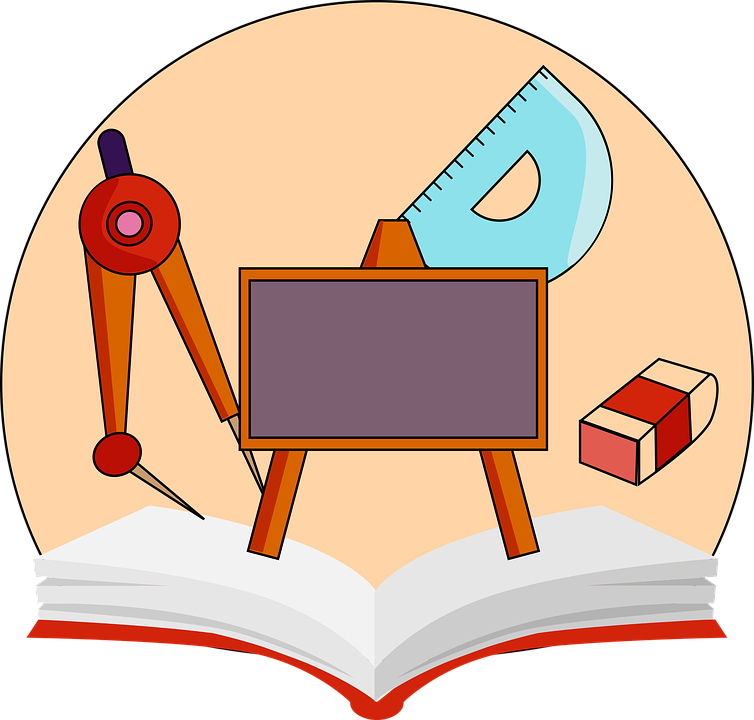 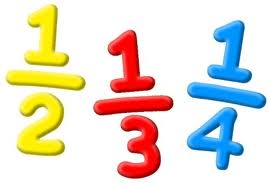 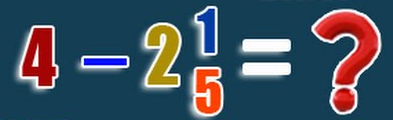 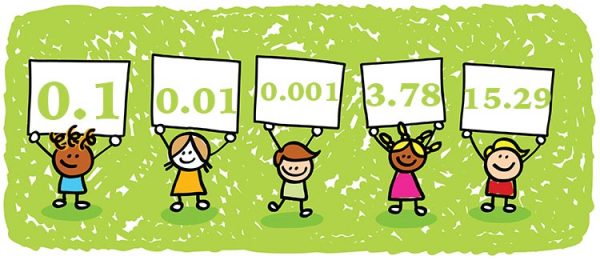 Giáo viên: Nguyễn Thị hoài linh
Ôn bài cũ
Muốn tính quãng đường ta làm như thế nào?
Muốn tính quãng đường ta lấy vận tốc nhân với thời gian.
S = v x  t
Luyện tập
Trang 141
Bài 1: Tính độ dài quãng đường với đơn vị là km rồi viết vào ô trống.
130km
1,47km
24km
Bài 2: Một ôtô đi từ A lúc 7giờ30phút, đến B lúc 12 giờ 15phút với vận tốc 46km/giờ. Tính độ dài quãng đường AB.
?km
A
B
7giờ30phút
V = 46km/giờ
12giờ15phút
Bài 2:
B
A
?km
7giờ30phút
V = 46km/giờ
12giờ15phút
Giải
Thời gian ô tô đi từ A đến B là:
	  12giờ 15phút – 7giờ 30phút = 4giờ 45phút
			4giờ 45phút = 4,75giờ.
   Quãng đường từ A đến B dài là:
	          46 x 4,75 = 218,5(km)
					Đáp số: 218,5km
Bài 3: Ong mật có thể bay được với vận tốc 8km/giờ. Tính quãng đường của ong mật bay trong 15phút.
S = ? km
V = 8km/giờ
t = 15 phút
Bài 3:
S = ? km
V = 8km/giờ     t = 15 phút
Giải:
15phút = 0,25giờ
Quãng đường ong mật bay trong 15phút:
8 x 0,25 = 2(km)
				Đáp số: 2km
Trò chơi
Ai nhanh nhất
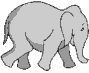 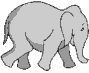 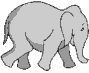 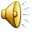 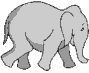 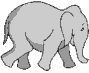 Bài 4: Kăng-gu-ru có thể di chuyển (vừa chạy vừa nhảy) với vận tốc 14m/giây. Tính quãng đường di chuyển được của kăng-gu-ru trong 1phút 15giây.
1005m
1500m
1050m
1050m
Bài 4:
Giải:
1phút 15giây = 75giây
Quãng đường đi được của kăng-gu-ru là:
14 x 75 = 1050(m)
Đáp số: 1050m
Dặn dò
Ôn tập:
Quãng đường.
Chuẩn bị bài:
Thời gian.